ГРАФИЧЕСКИЕ ПРЕОБРАЗОВАНИЯ ГЕОМЕТРИЧЕСКИХ ФИГУР
ЦЕЛИ УРОКА
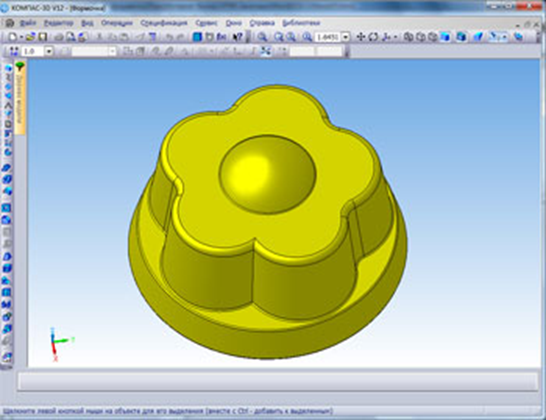 ПОВТТОРЕНИЕ РАННЕ ИЗУЧЕННОГО МАТЕРИАЛА
ОБОБЩЕНИЕ ПОЛУЧЕННЫХ ЗНАНИЙ ПО ТЕМЕ «ПРЕОБРАЗОВАНИЯ ГЕОМЕТРИЧЕСКИХ ФИГУР»
ОТРАБОТКА ПРАКТИЧЕСКИХ НАВЫКОВ ПРЕОБРАЗОВАНИЯ ФИГУР
ОТРАБОТКА ПРАКТИЧЕСКИХ НАВЫКОВ РАБОТЫ С ГРАФИЧЕСКИМ РЕДАКТОРОМ «КОМПАС»